The Opioid Epidemic
The Opioid Epidemic in America
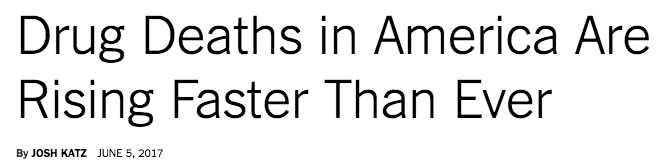 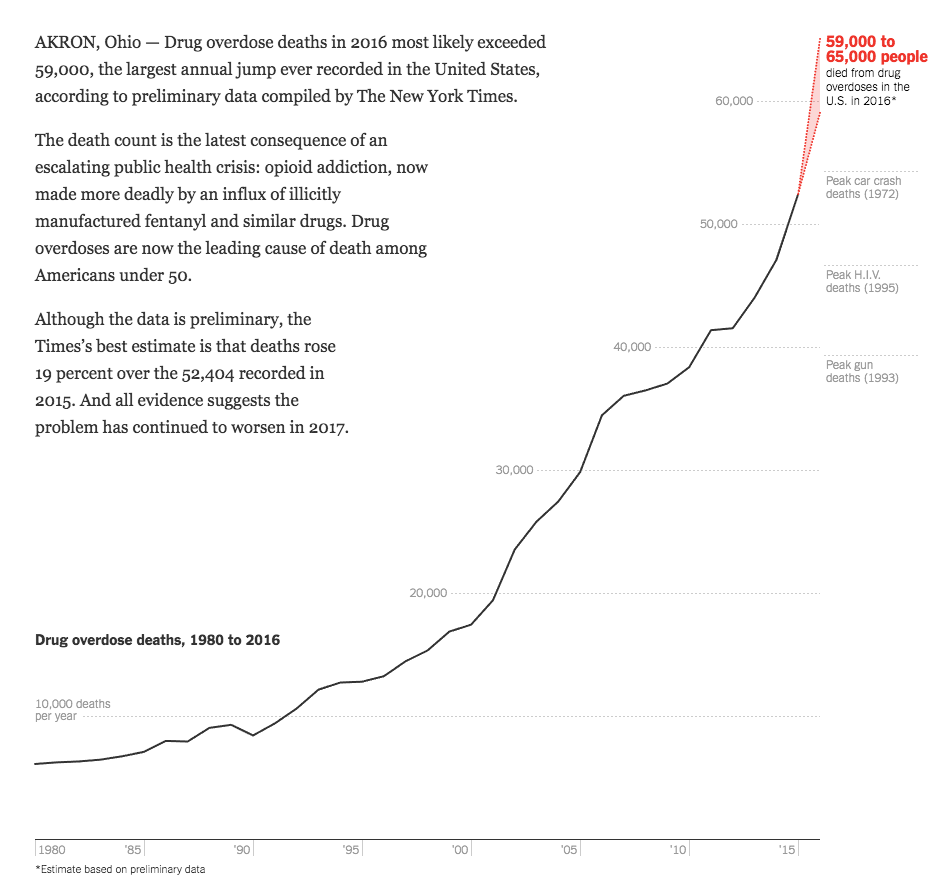 Source: The New York Times
Additional Toll on System
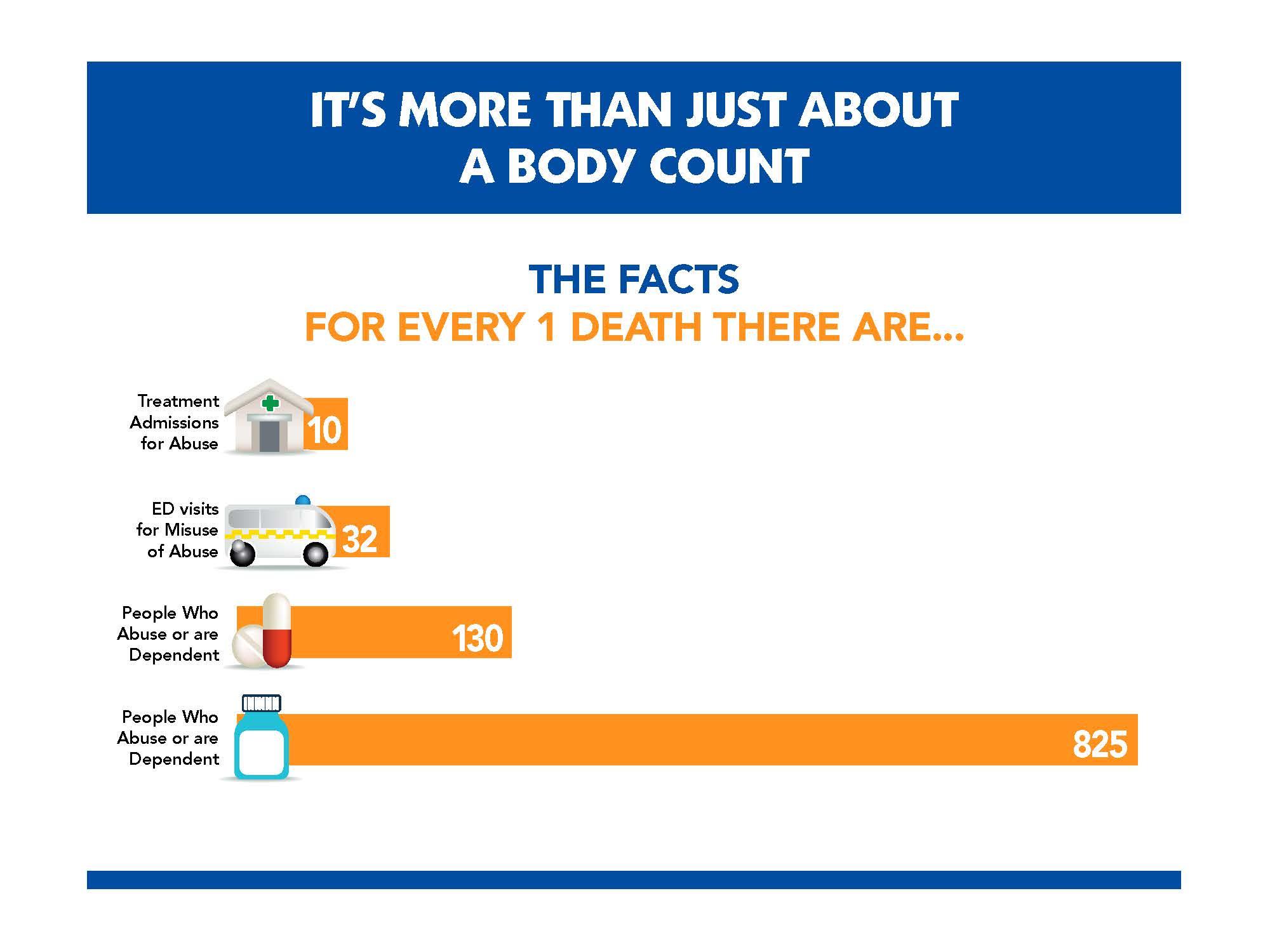 Source: Colorado Consortium for Prescription Drug Abuse Prevention
The Disease of Addiction
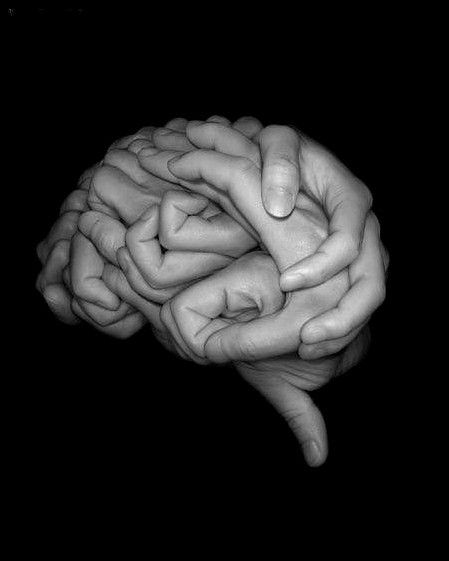 ENDORPHINS
DYNORPHINS
DOPAMINE
REWARD SYSTEM MALFUNCTION
USE TO:
GET HIGH
FEEL NORMAL
BRAIN 
FAILURE!
NOT FEEL SICK
A MEDICAL DISEASE 
DRUG SEEKING IS COMPULSIVE. DIFFICULT TO CONTROL. ADDICTION > CONSEQUENCE. RELAPSING & REMITTING.
The Epidemic in Colorado
Colorado is #12 in the country for misuse and abuse of prescription opioids.
Four out of 10 of Coloradan adults admit to misuse of prescription medication, primarily pain killers.
Colorado death rate from opioid overdose tops the national average.
Roughly two-thirds of overdose deaths are from pharmaceuticals, and one-third are from heroin.
[Speaker Notes: http://www.cpr.org/news/story/colorado-drug-overdoses-almost-every-county-and-ahead-national-average 

¼ of those do so for recreational purposes
No county that gets lighter
12 of the counties, including Denver have some of the highest rates of drug death in the country]
A Call to Action
There is a solution.
In Colorado, there is a coordinated response.
There is something that you can do.
Together we can address the opioid epidemic through the ED!
The Colorado ALTO Project
Guidelines for Opioid Use in the ED
Partners
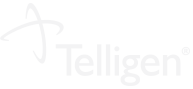 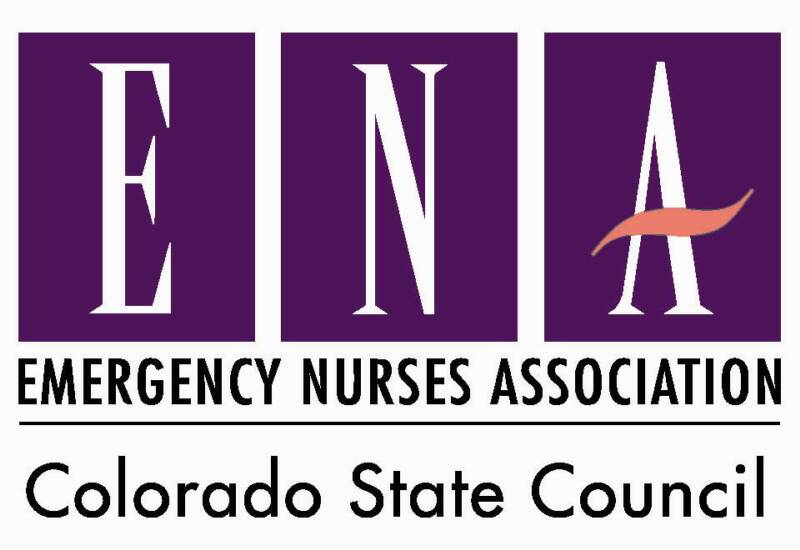 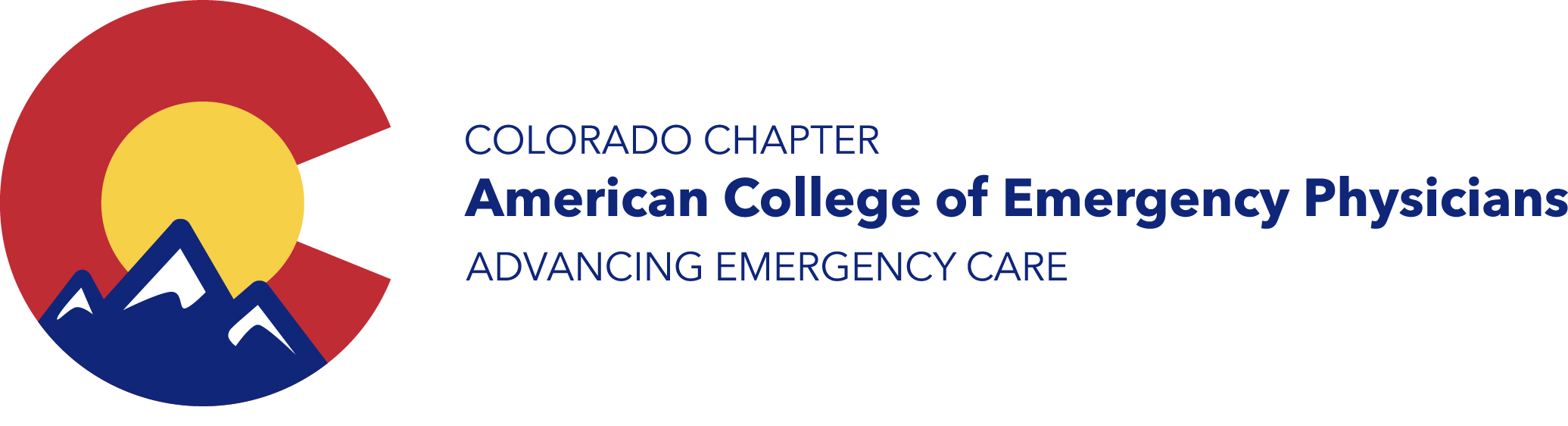 Background
Colorado ACEP Guidelines
Colorado ACEP 2017 Opioid Prescribing & Treatment Guidelines 
Guidelines for opioid use in the emergency department

Four Pillars
Limiting opioids from the ED
Alternatives to opioids for painful conditions (ALTOs)
Harm reduction
Treatment for addicted patients and referral
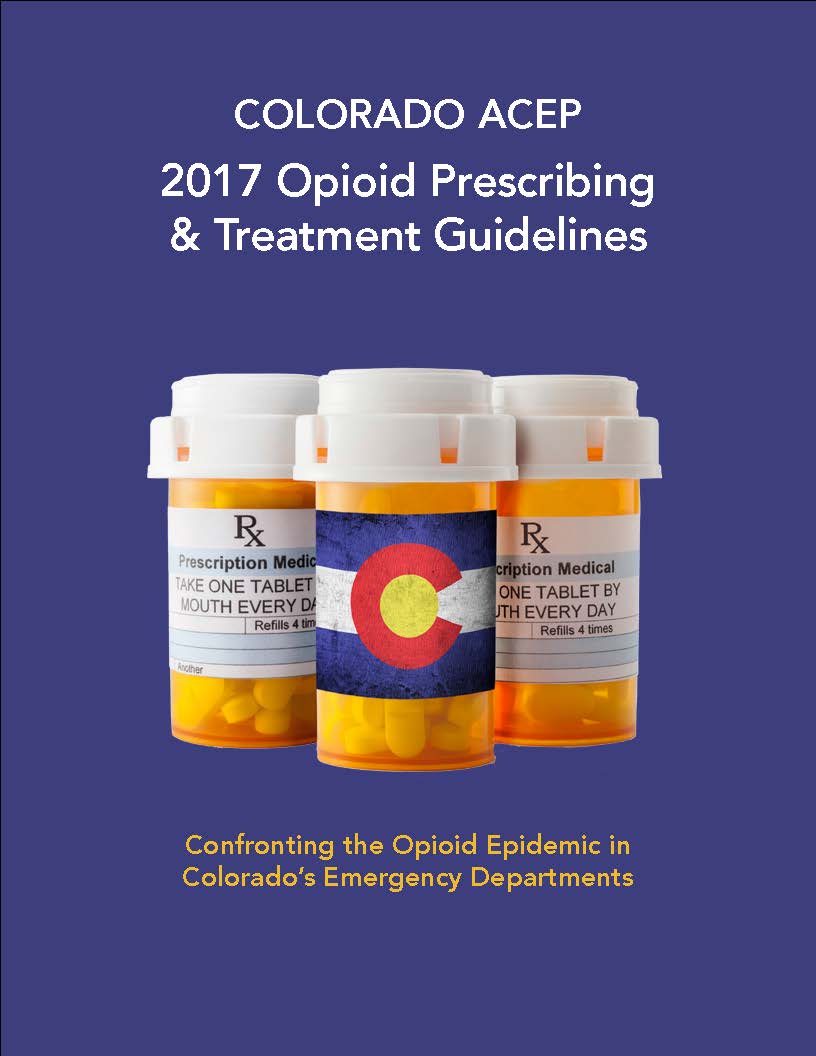 ALTOs – Colorado ACEP Guidance
Non-opioid medications first
Opioids as rescue therapy
Multimodal and holistic pain management
Pathways: 
Kidney stones
Low back pain
Fractures
Headache
Chronic abdominal pain
Opioids Used
Measures
ALTOs Used
ED HCAHPS Responses
Total administration (in MEUs)/1,000 ED visits
Total administrations/ 1,000 ED visits
How well was your pain controlled?
Total number of treated pain visits/1,000 ED visits
Total number of treated pain visits/1,000 ED visits
Would you recommend this ED?
Participating ED Characteristics
Annual ED visit range: 4,164 – 59,753 (median = 26,297)
Licensed bed range: 0 – 408 
(median = 169)
Overall Results
31% 
in ALTO administration
36% 
in opioid administration
Measured in MEUs/1,000 ED visits across all 10 EDs
2017 vs. 2016
35,000
fewer projected opioid administrations during the pilot than during the baseline period
Overall Results – by Site
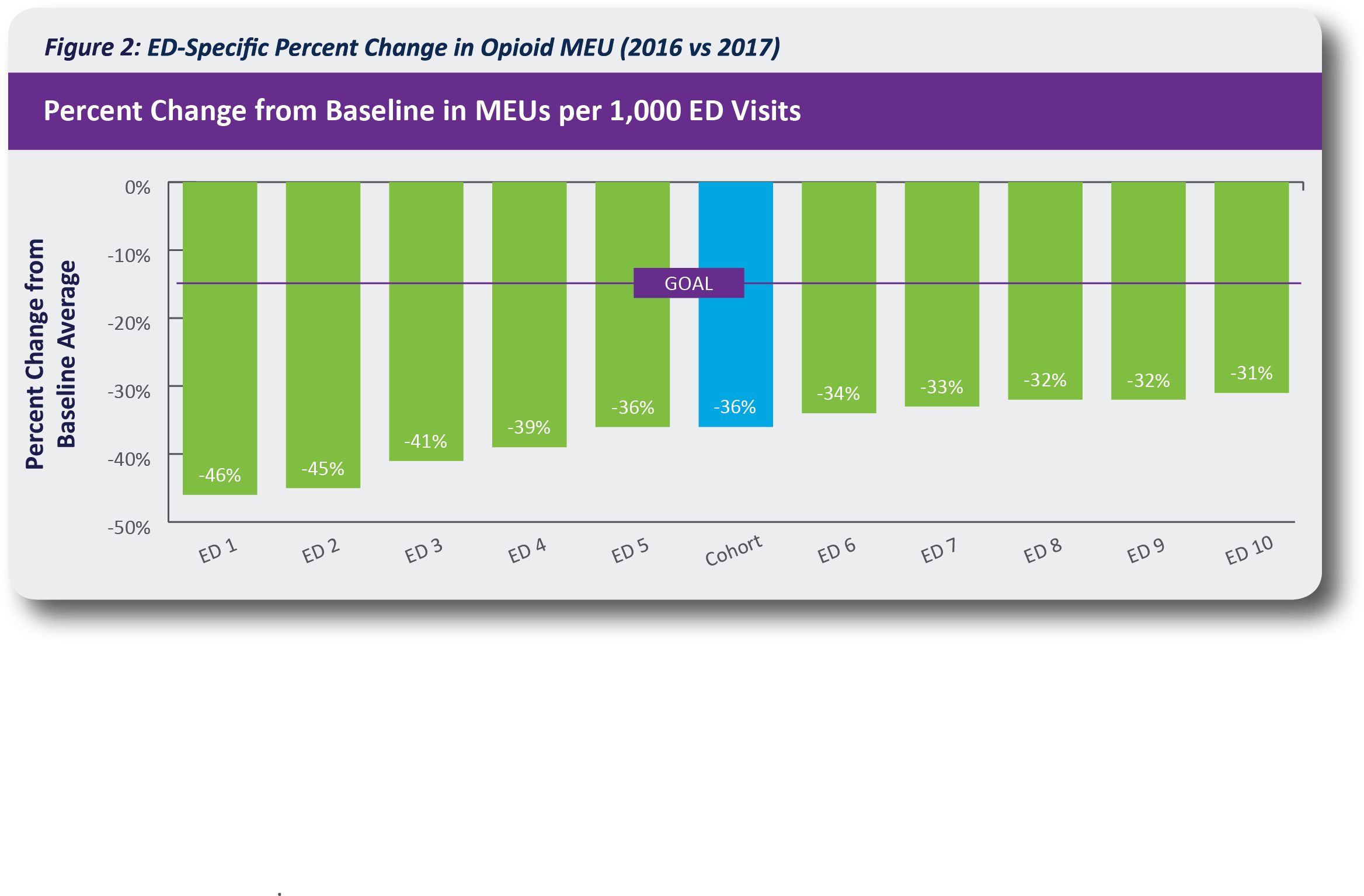 ALTO vs. Opioid Use Over Time
Change in Medical Administration
Lidocaine Use
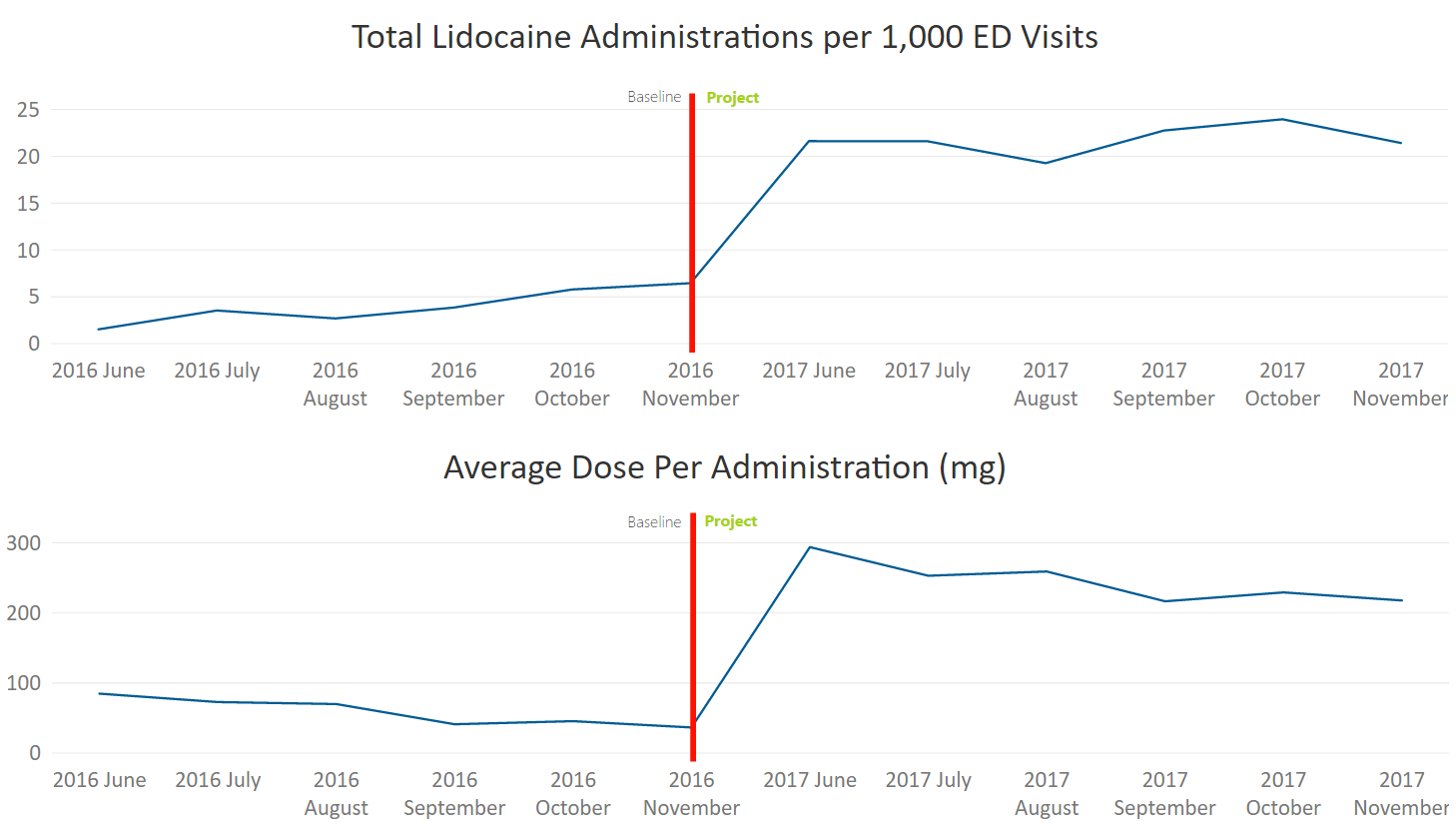 Ketamine Use
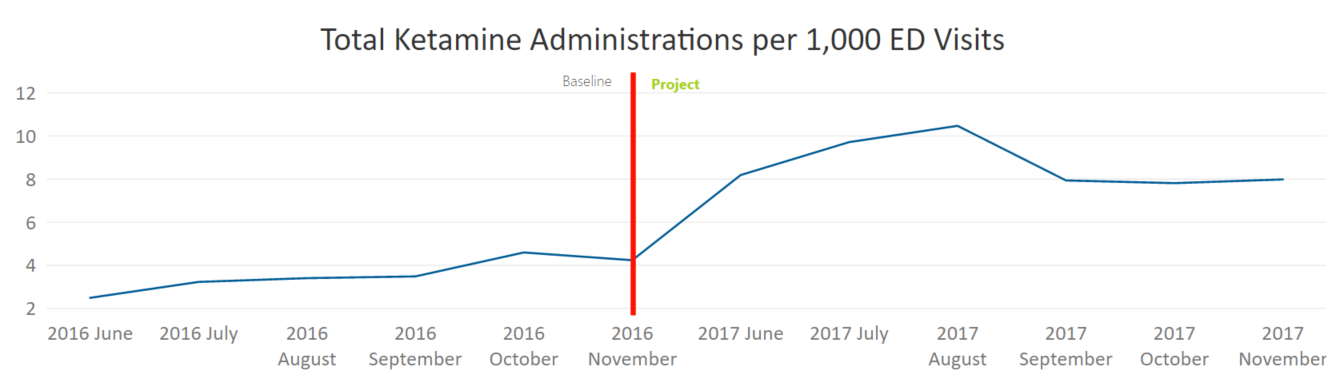 Acetaminophen and Ibuprofen Use
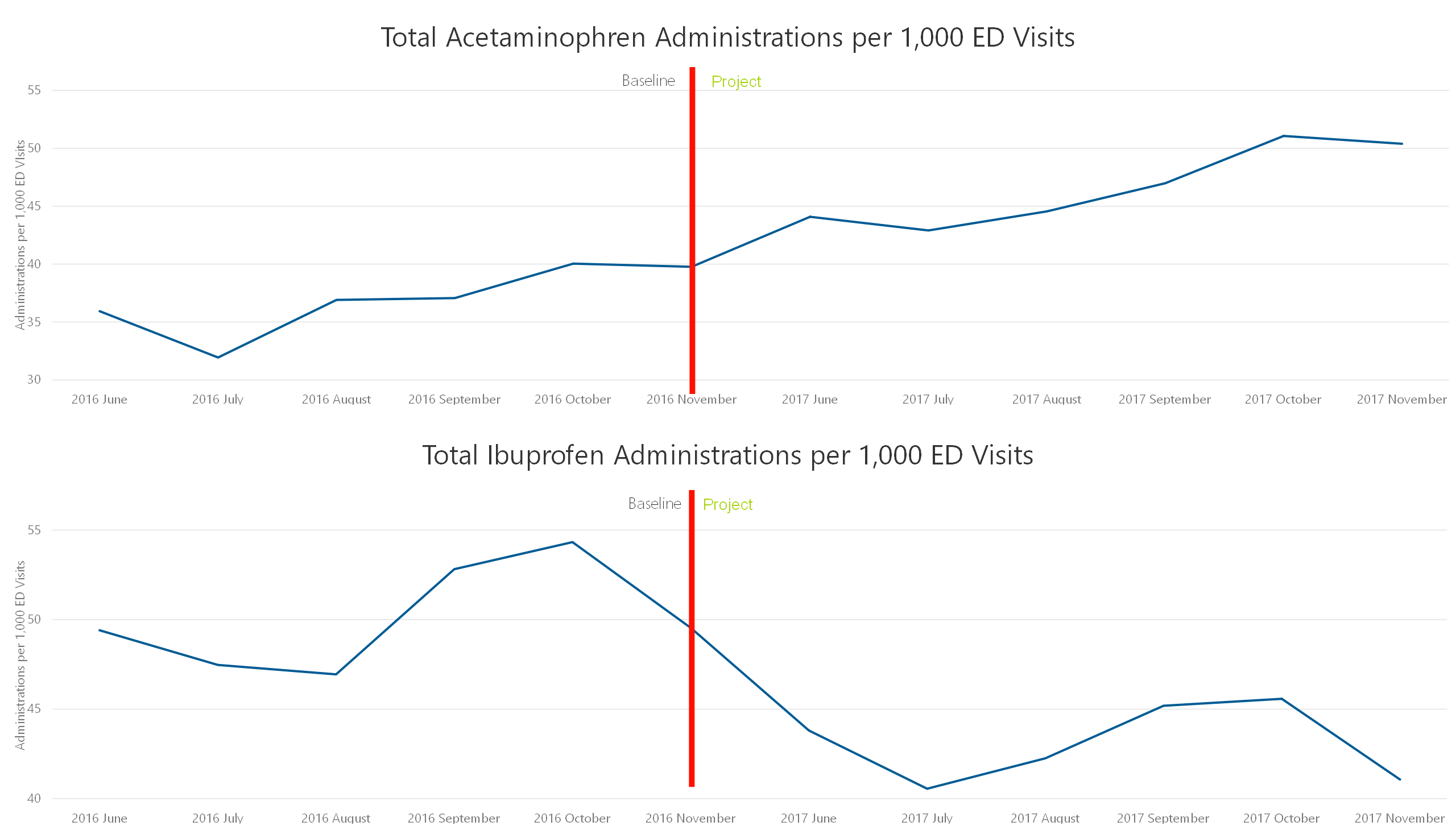 Hydromorphone Use
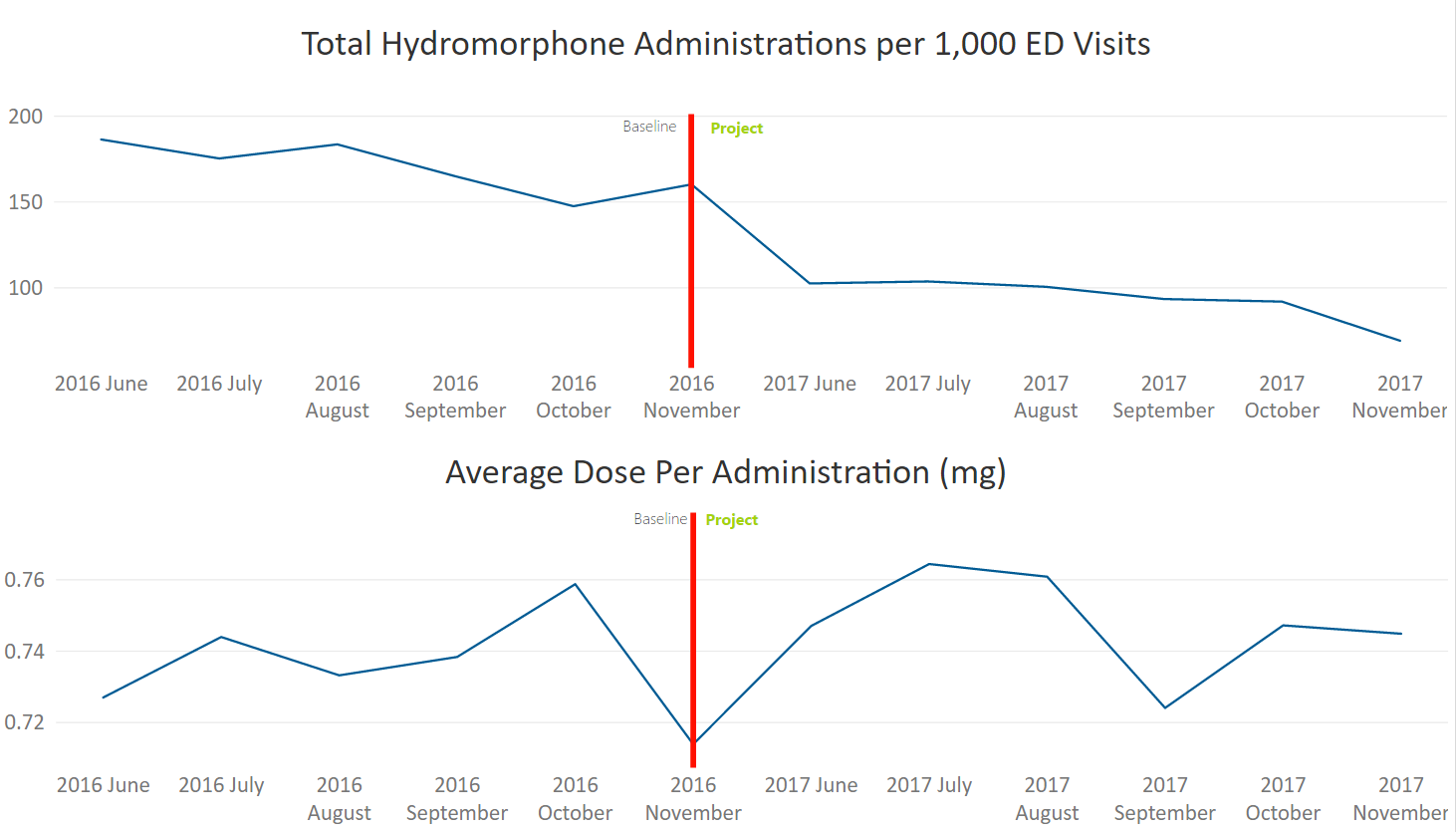 Total Unique Visits by Diagnosis
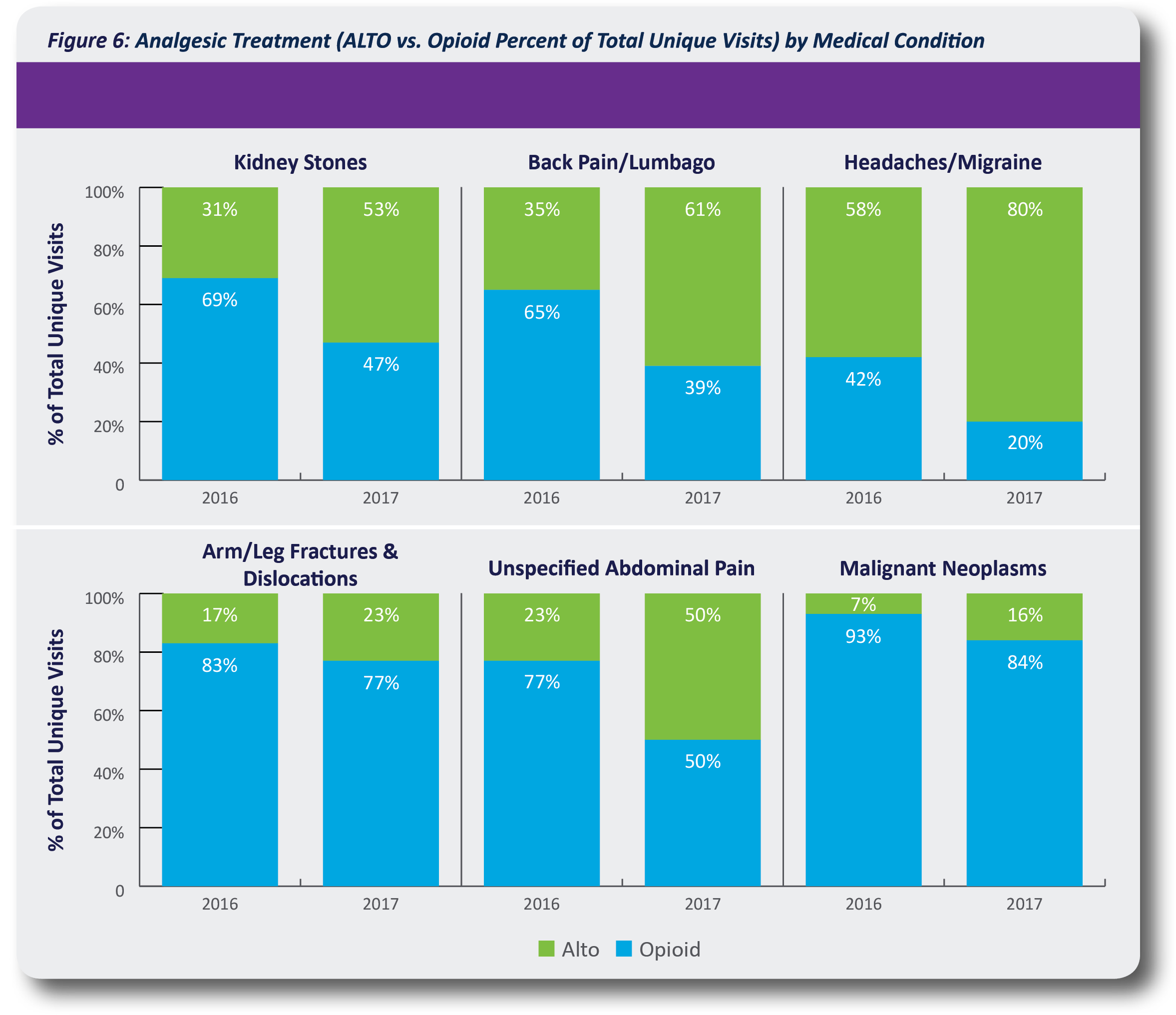 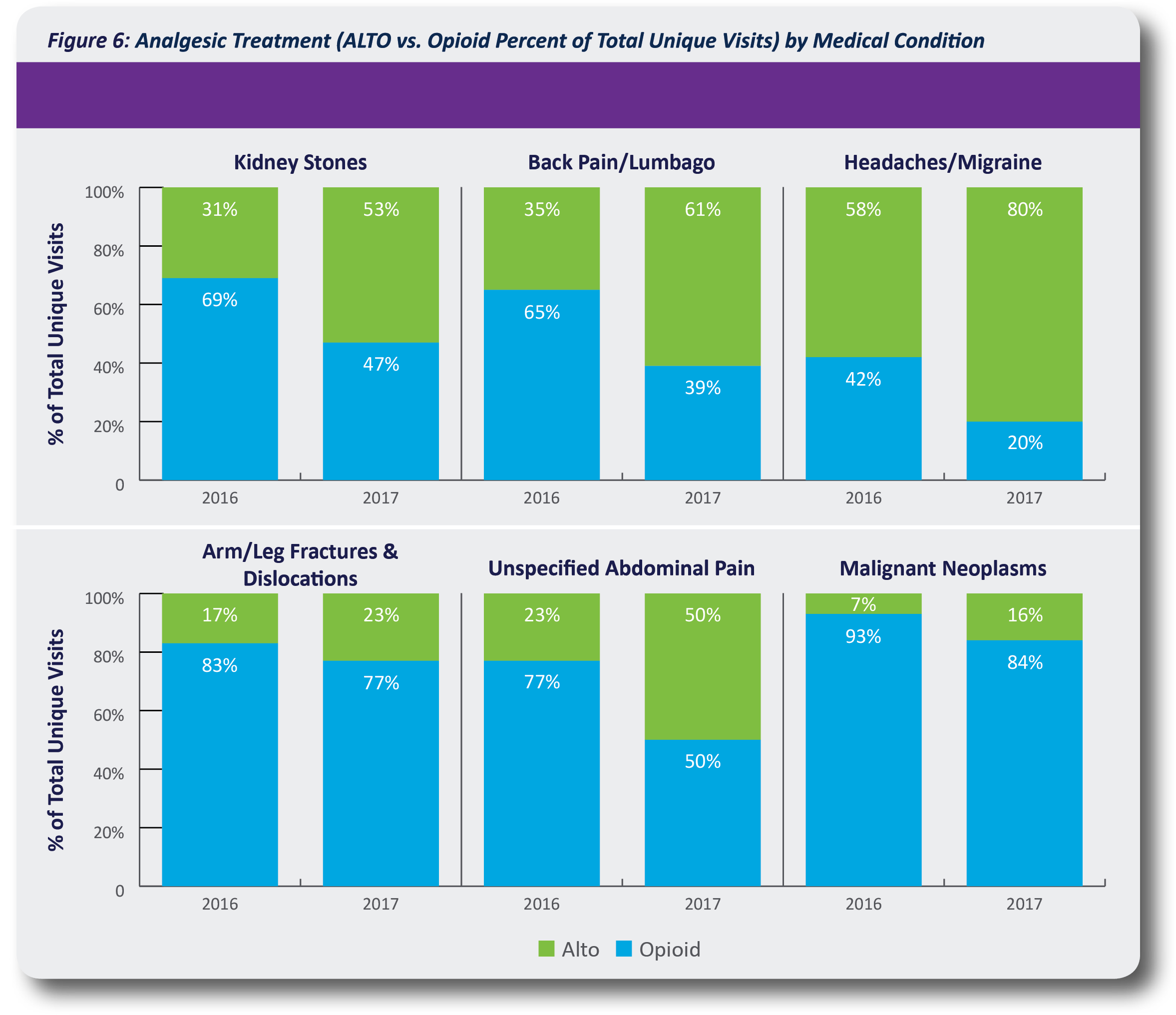 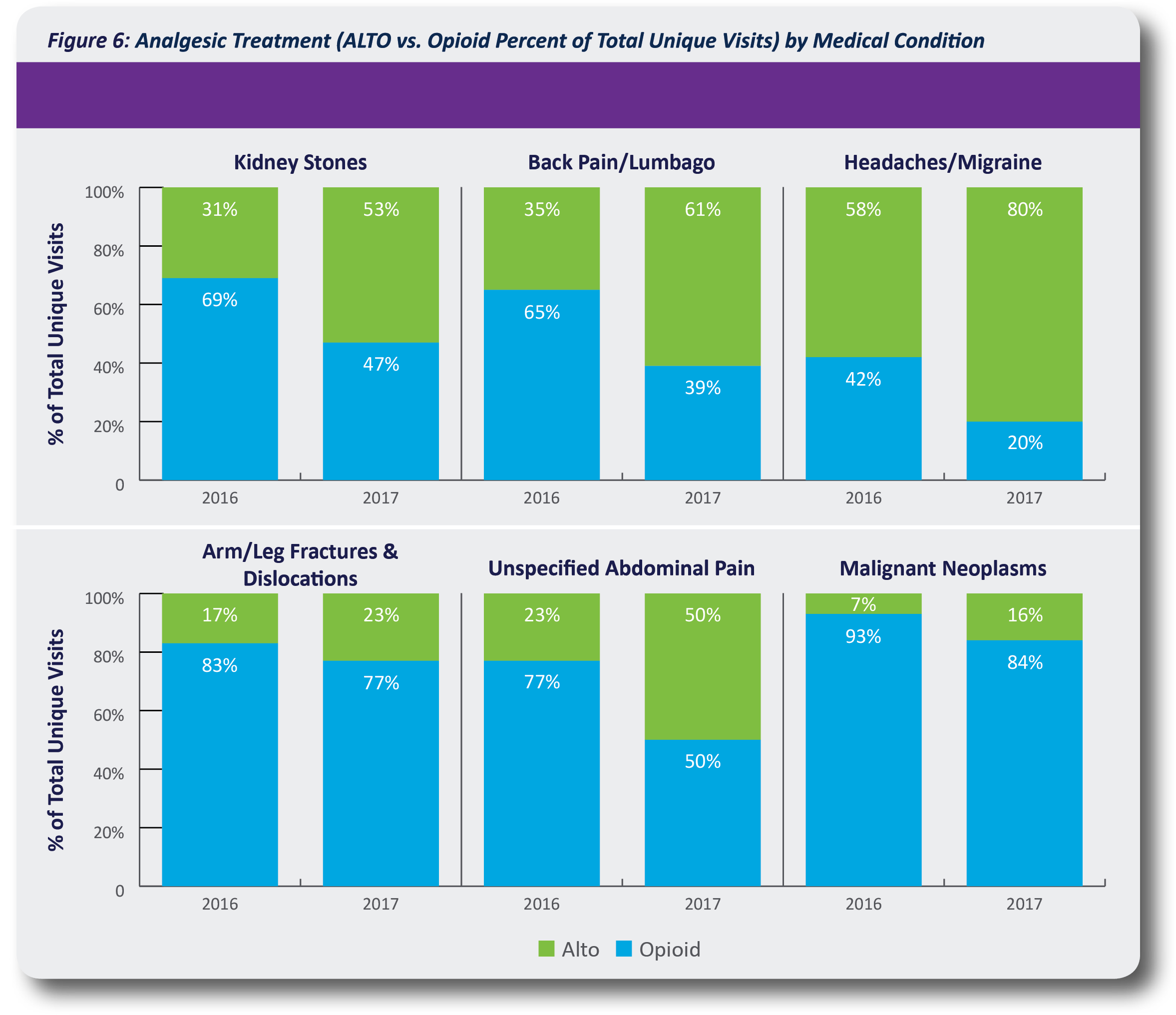 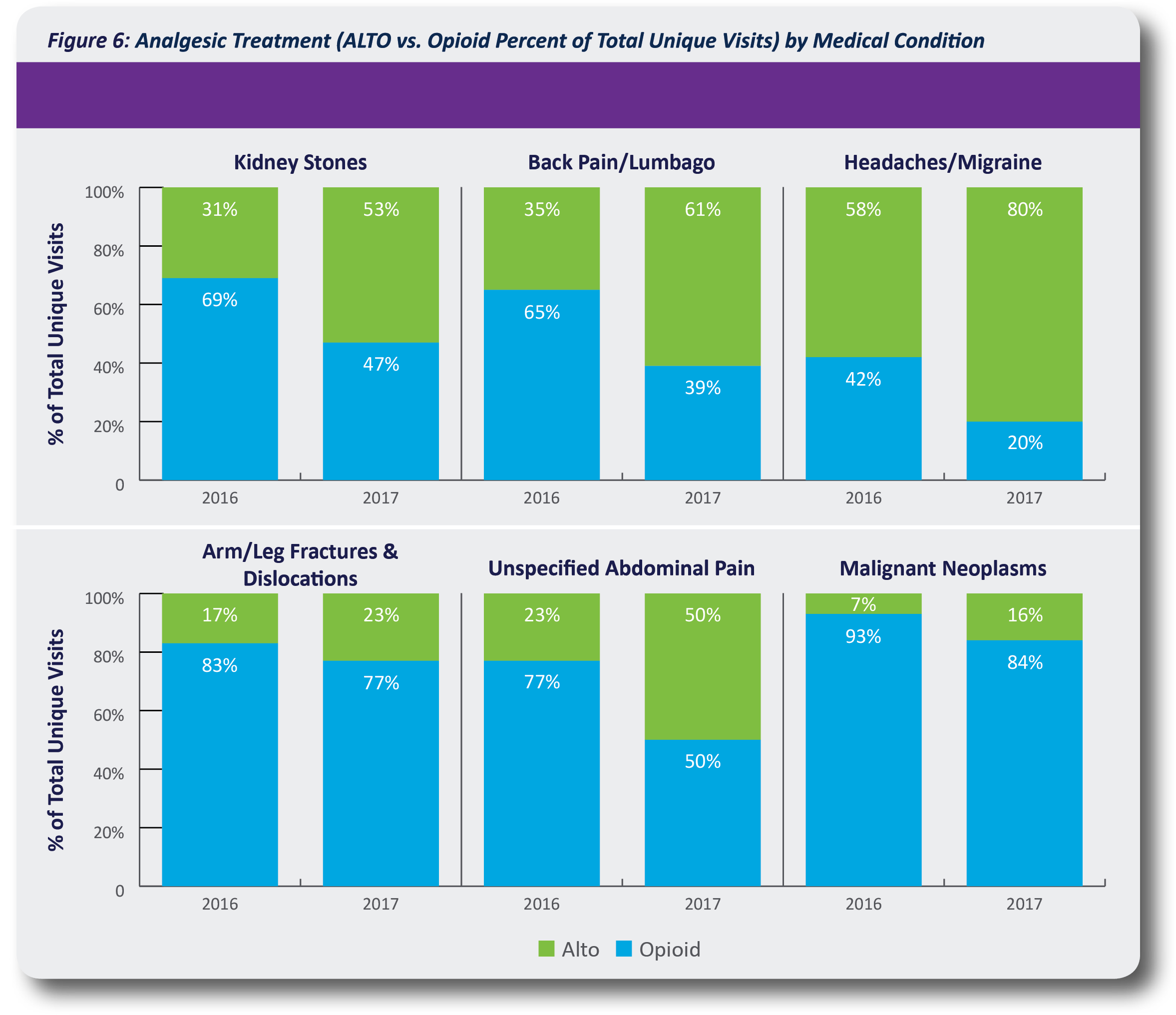 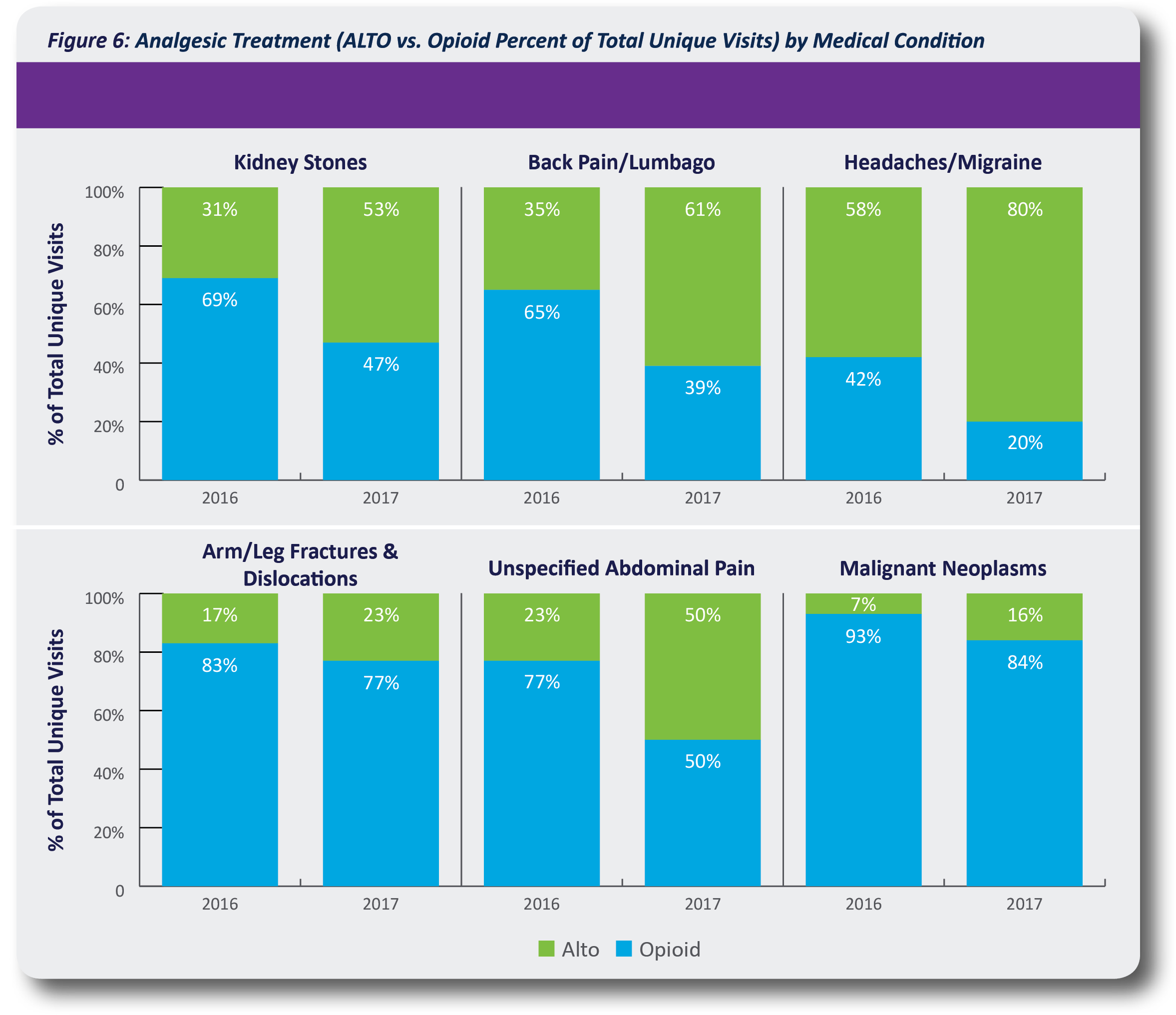 ALTO

Opioid
Patient Satisfaction
ED Specific HCAHPS Questions:
How well was your pain controlled?
How likely are you to recommend this ED?

There were no significant differences in HCAHPS scores between the baseline and project period.
Limitations
Small pilot with significant support
No control hospitals
Limited assessment of balancing measures: 
ED length of stay
Adverse reactions or outcomes related to ALTO usage
Conclusions
Colorado ACEP 2017 Opioid Prescribing & Treatment Guidelines are effective in reducing opioid usage.
ALTOs for pain in the ED is a feasible and effective strategy.
Significant change to clinician culture regarding pain treatment.
The Colorado Opioid Safety Pilot ED ALTO approach should be disseminated statewide.
Colorado Opioid Safety Pilot Next Steps
Colorado ALTO Project
Colorado ALTO Project
Federal ALTO Work
Resources
www.cha.com/ALTO
You save lives every day … Thank you.